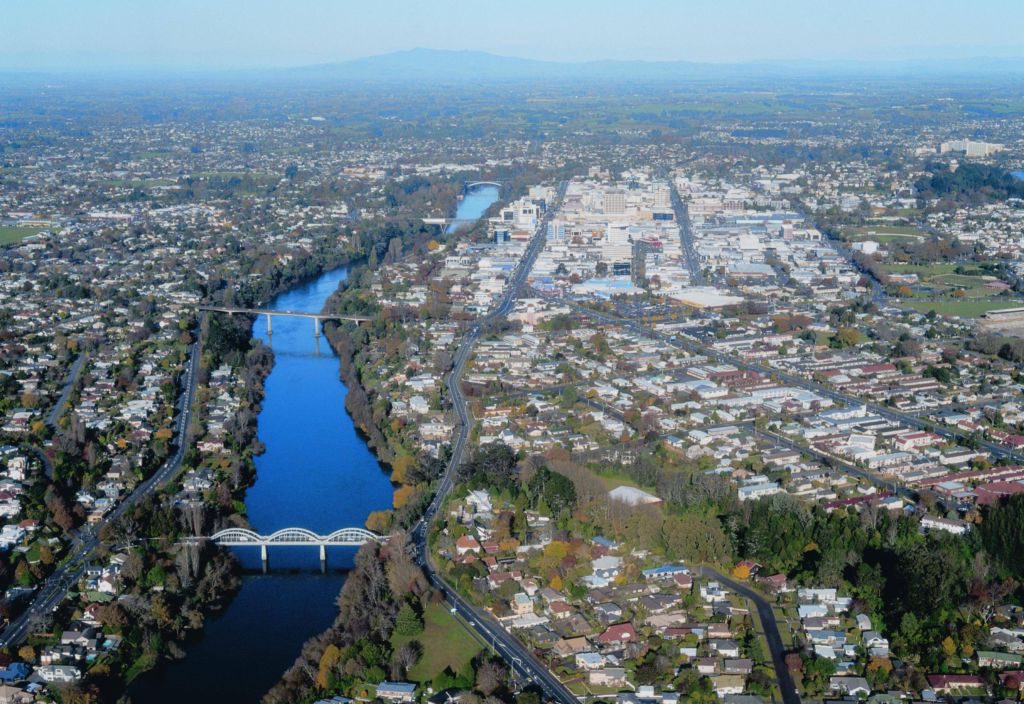 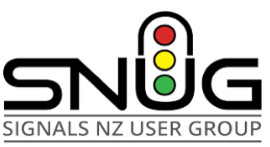 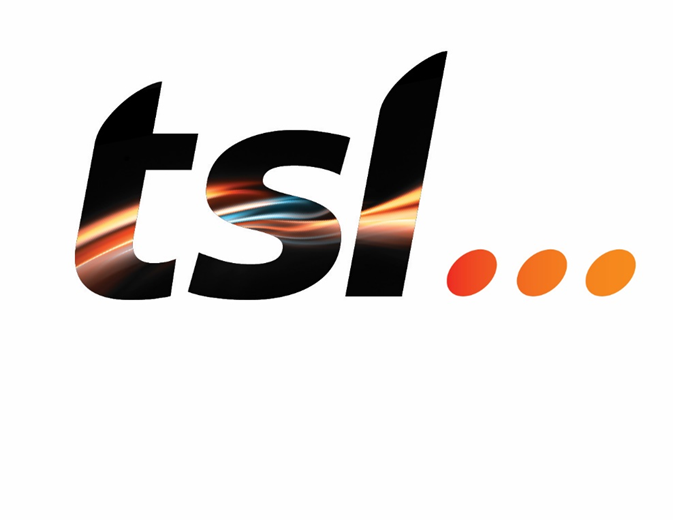 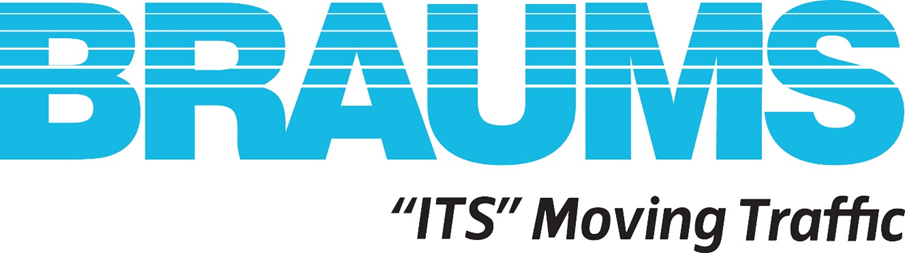 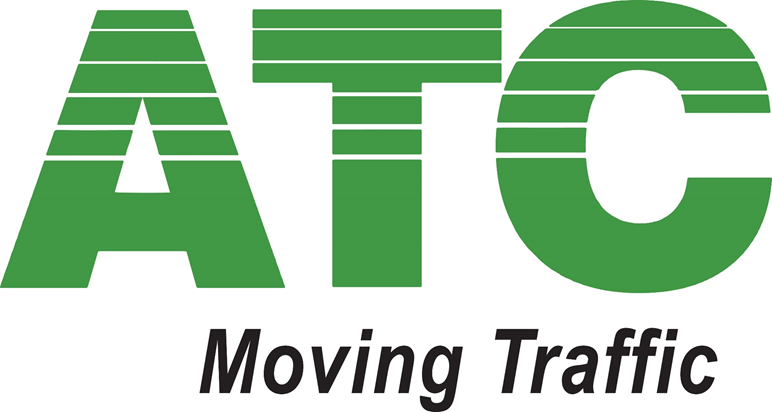 Annual Workshop
November 2018
Novotel 
Hamilton
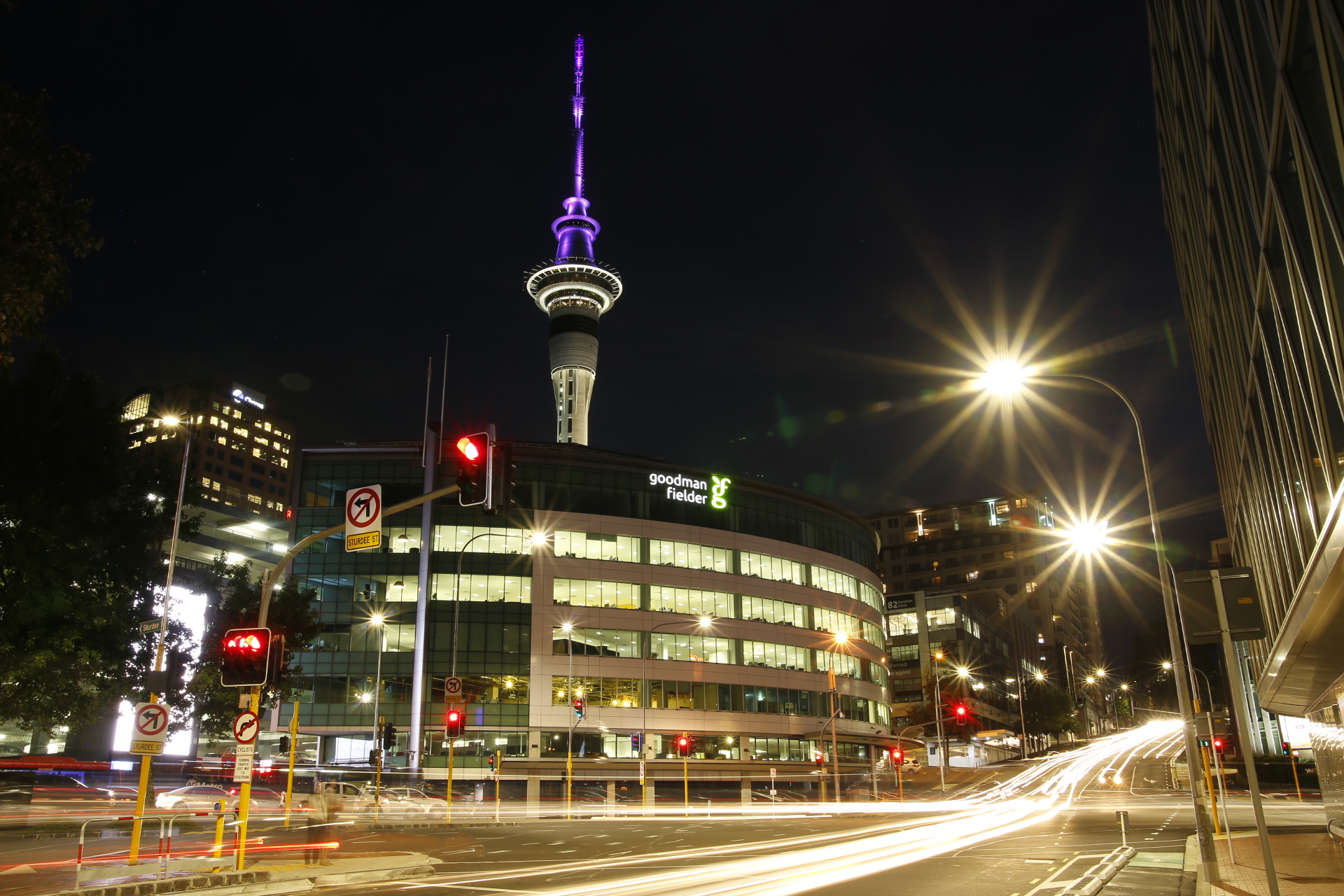 https://trafficsys.co.nz/
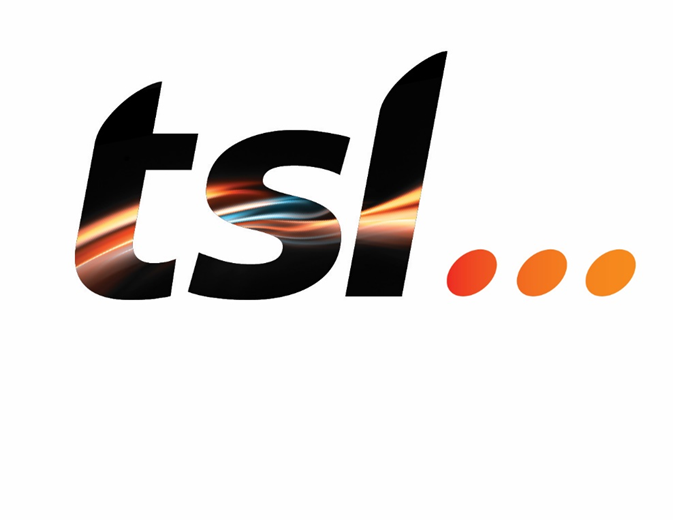 We…Supply
We…Install
We…Maintain
www.trafficsys.co.nz
https://trafficsys.co.nz/
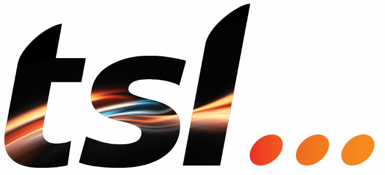 SAFER…SMARTER…MORE RELIABLE
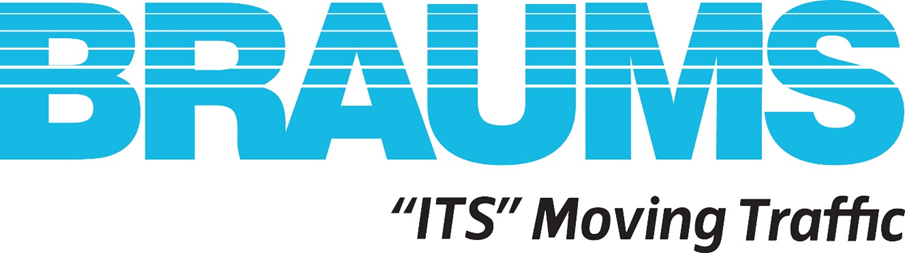 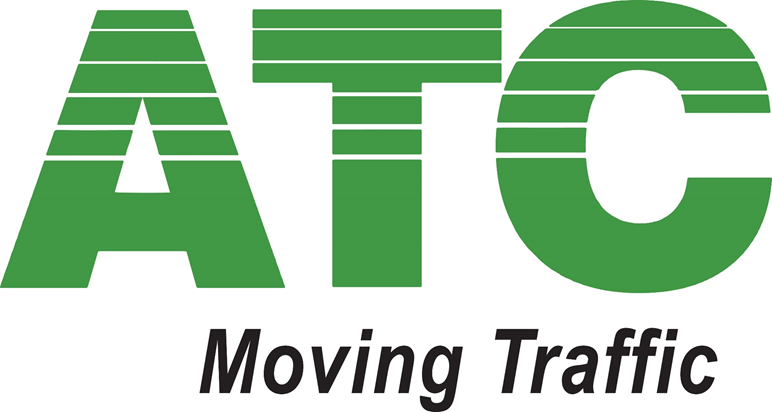 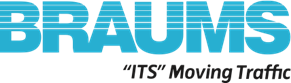 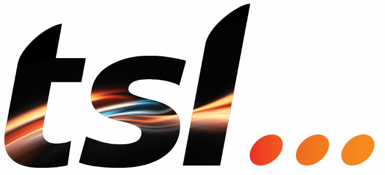 Complete Eco System Solution
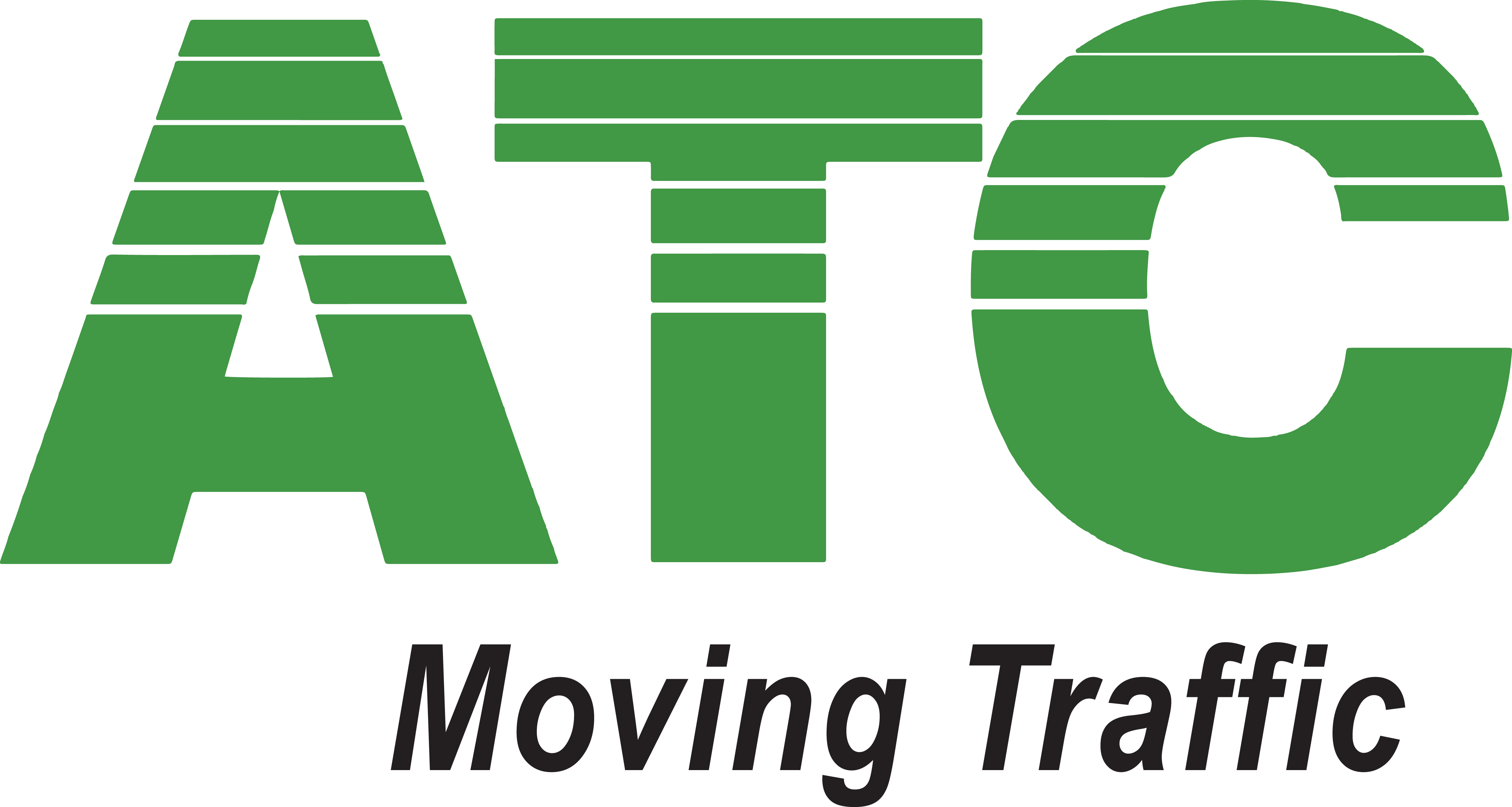 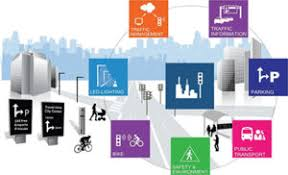 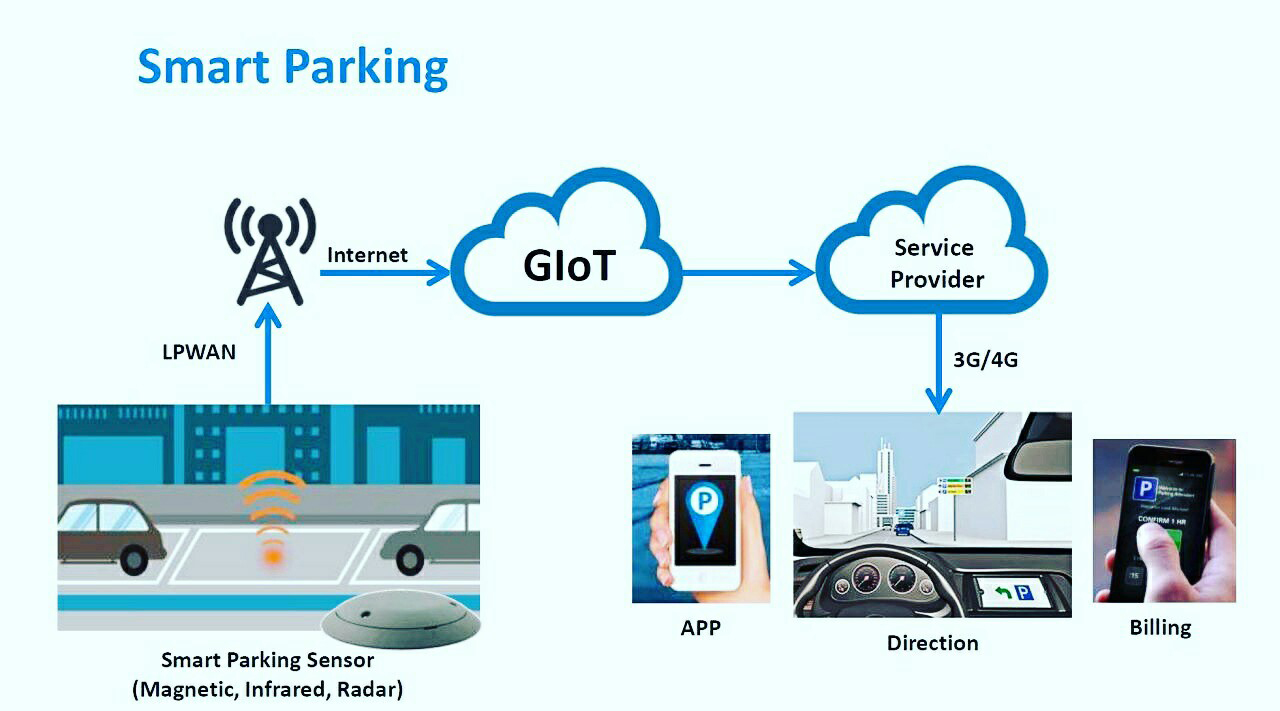 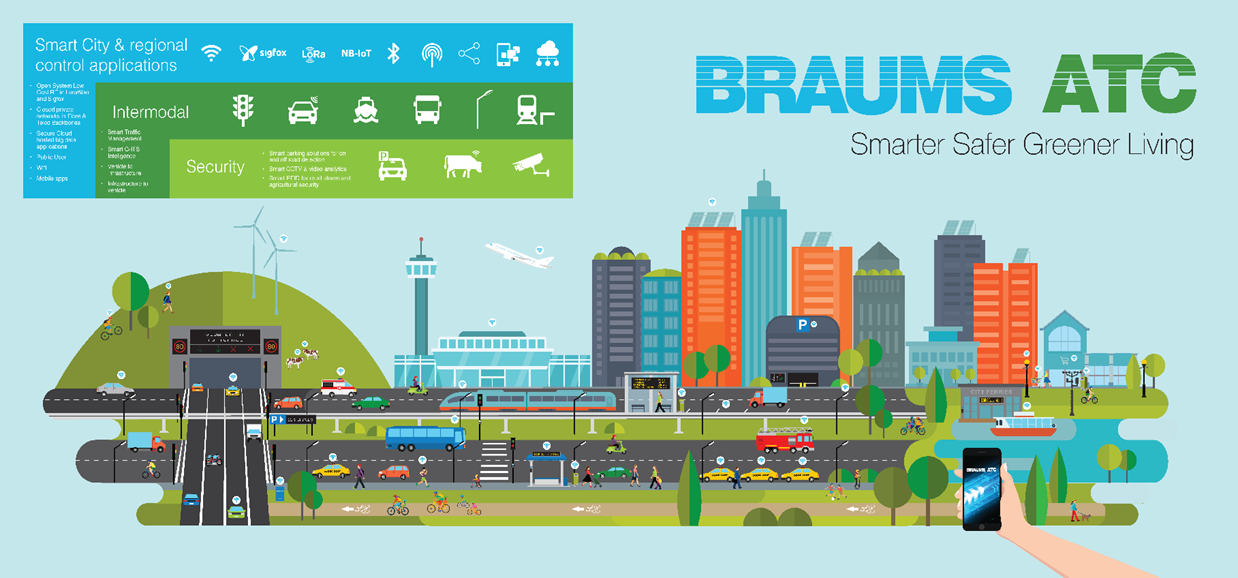 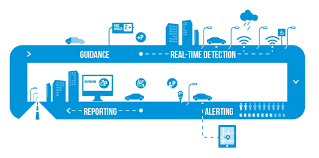 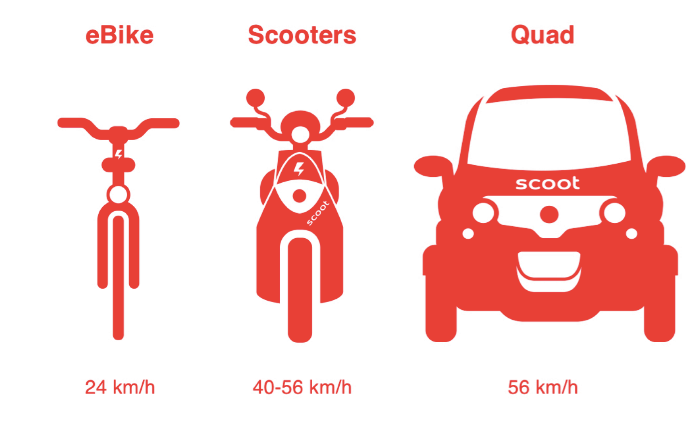 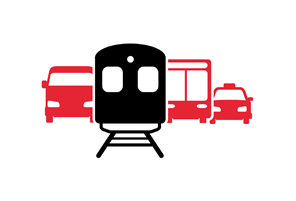 [Speaker Notes: Smarter approach to intermodal transport corridors include cars, cycles, motrobikes, light rail, buses, taxis and future on demand autonomous electric shuttles]
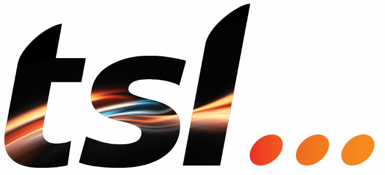 First VC6 Approved
Full SCATS Compliance
Full SCATS Functionality
Full RMS Compliance to Amendment 3,4,5
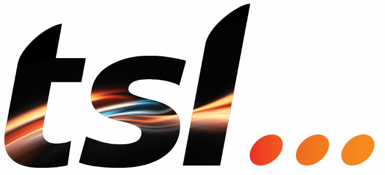 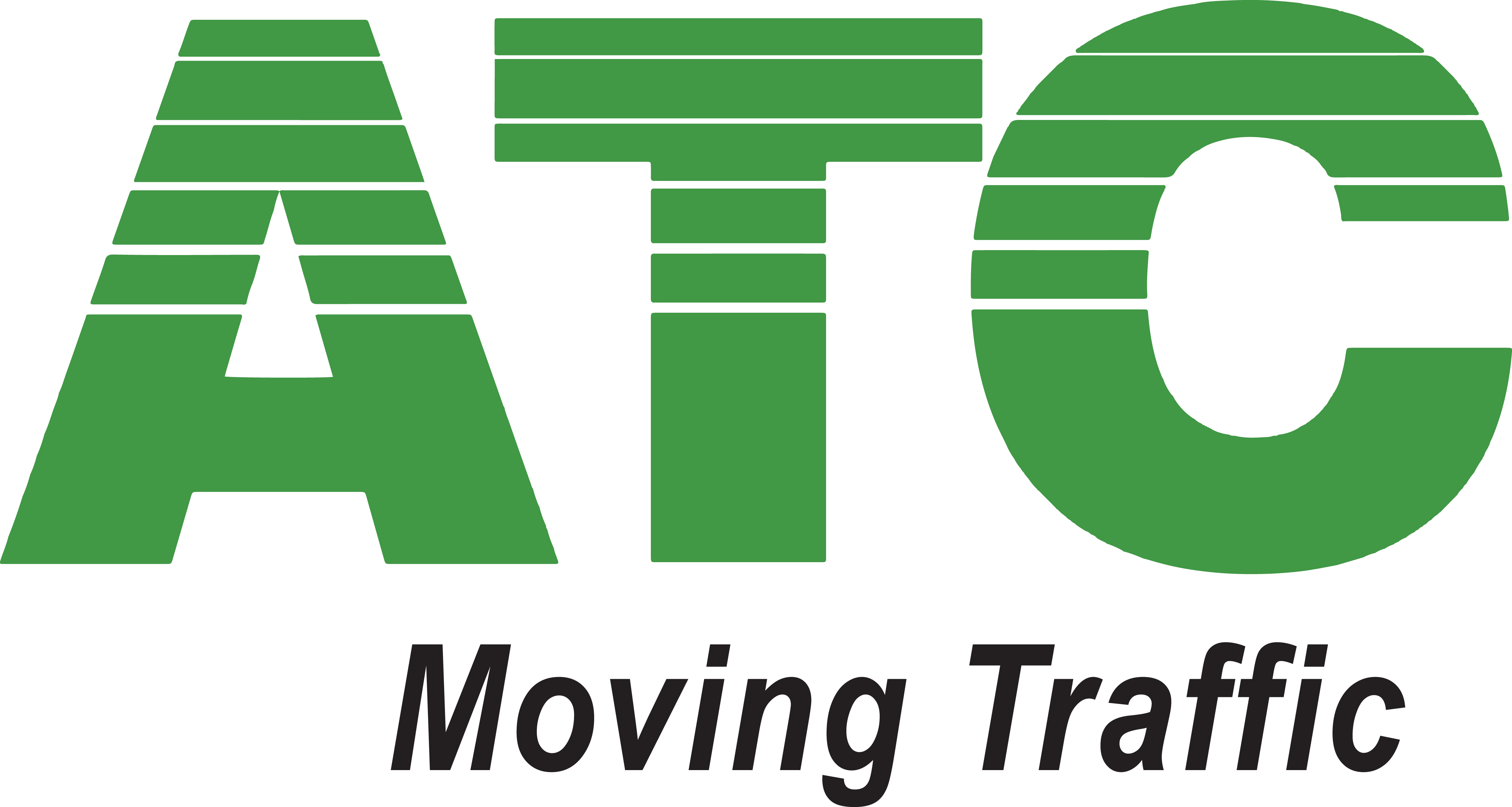 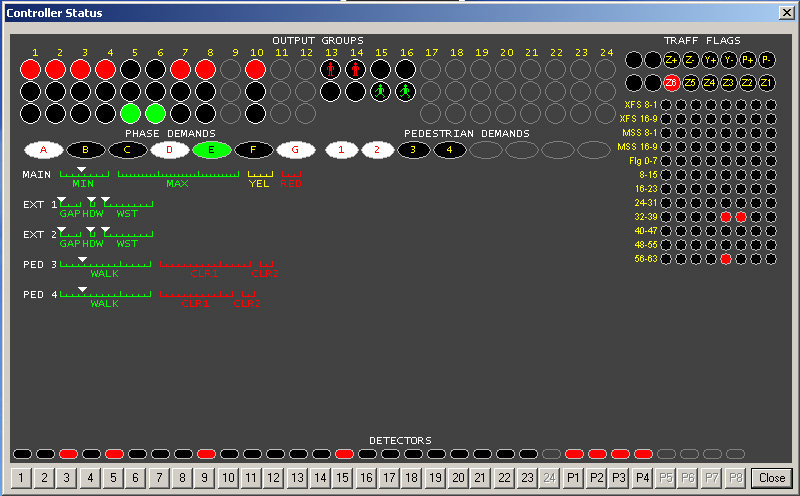 RAMS
Remote Access Management Software    ATC application to provide access to ATSC4 controller status through local and remote versions of ATSUI.
PIC TBC
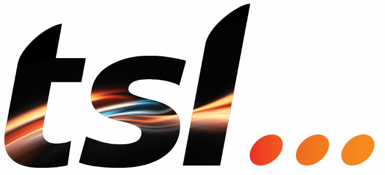 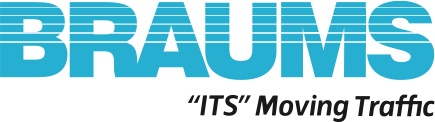 Vibrant optics and lens technologies best in class
Full range from pedestrian, vehicle to light rail
Low power requirement
240v, ELV and ELV DIM by wire  versions
IN use NZ, RMS, VicRoads, WAMR, QLD, ACT, SA and NT
Highest MTBF rates in class
Modular design easily configurable for each traffic authorities preferences 
Manufactured for BRAUMS by Swarco Austria
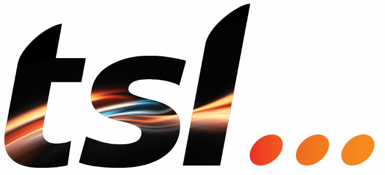 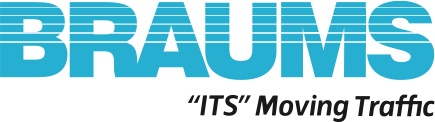 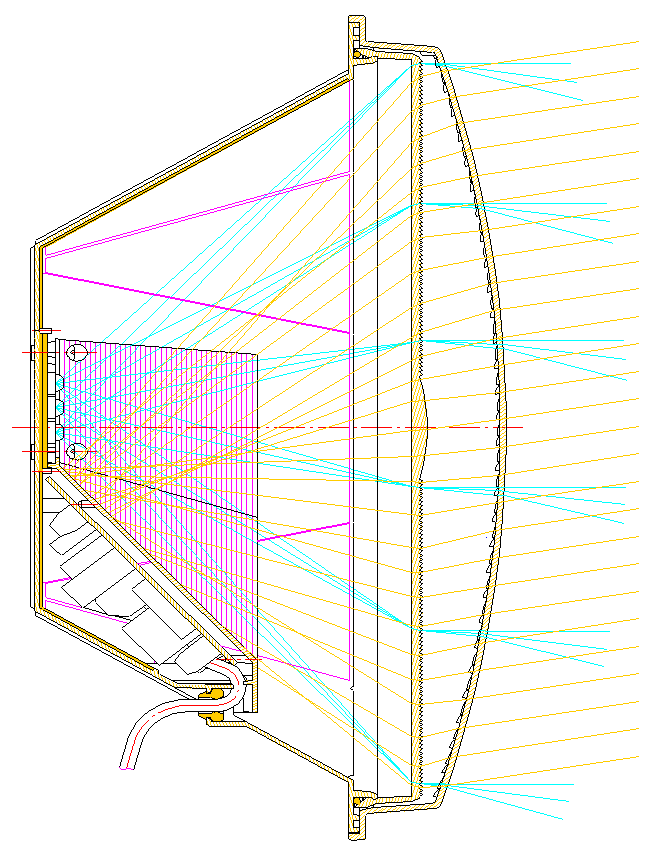 Optics Have Evolved
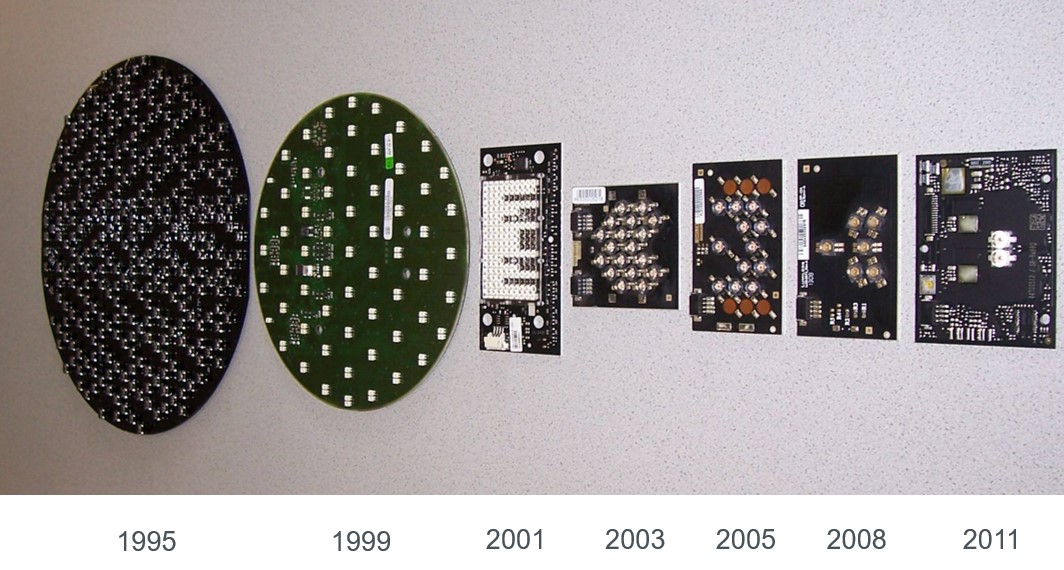 Evolutional change from through hole to single source technologies
SWARCO were first in Single Light Source Technology
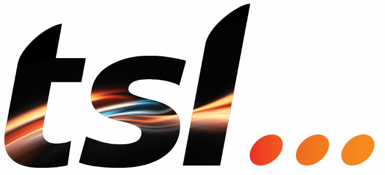 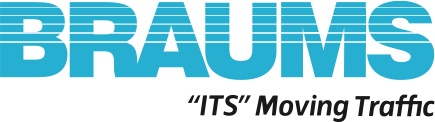 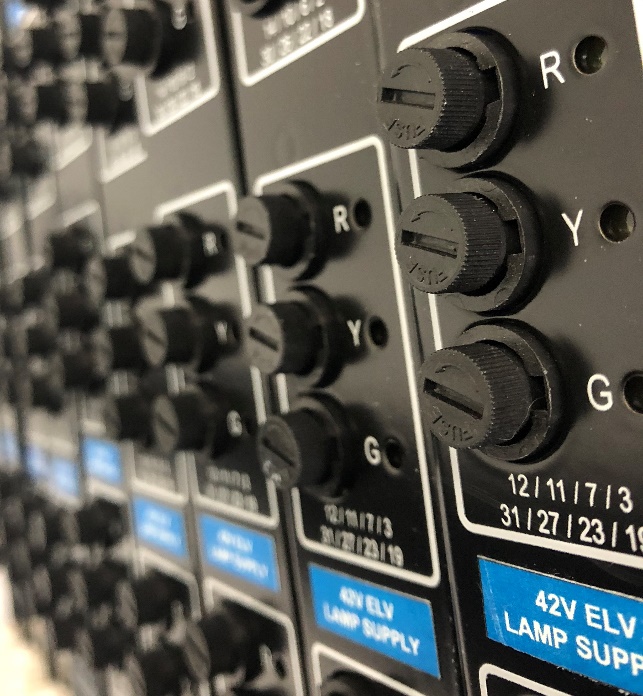 ELV Lanterns
BRAUMS bring to market extra low voltage DIM by wire advancements for safer and smarter traffic signal lanterns. Currently being adopted by RMS Newcastle Smart City for improved public safety.
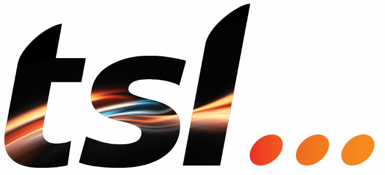 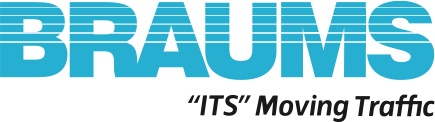 ELV / Dim-by-Wire…BENEFITS
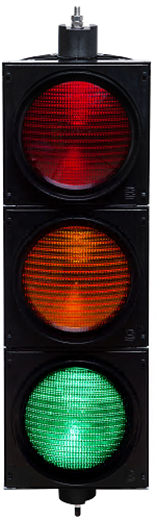 Safety
SAFER…for public, first responders, and field technicians. Removes hazardous mains voltage in the event of an accident.
SAFER…eliminates risk of electrocution whilst working at height
MORE RELIABLE…vastly reduces possibility of false lamp faults
SMARTER…reduces working at height and traffic management.
SMARTER…eliminates need for earth loop impedance testing.
SMARTER…TSC/4 Spec. Amendments 3, 4 and 5 Approved 
BETTER VALUE…Lifetime of less maintenance & operational cost
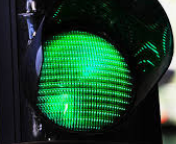 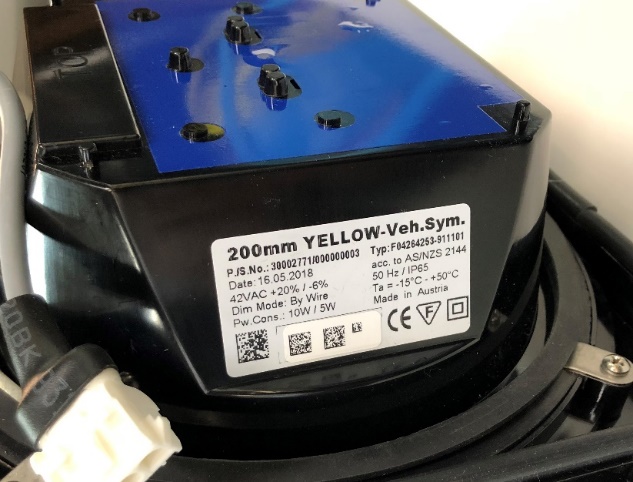 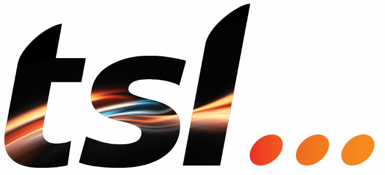 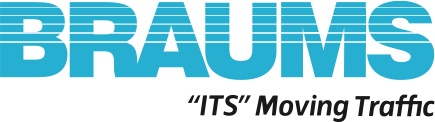 HAMILTON – LEADING THE WAY
First Extra Low Voltage install in NZ
Silverdale Road, Pedestrian Crossing.
TSL Streetlight solution.
All new BRAUMS ELV & Dim-by-Wire componentry
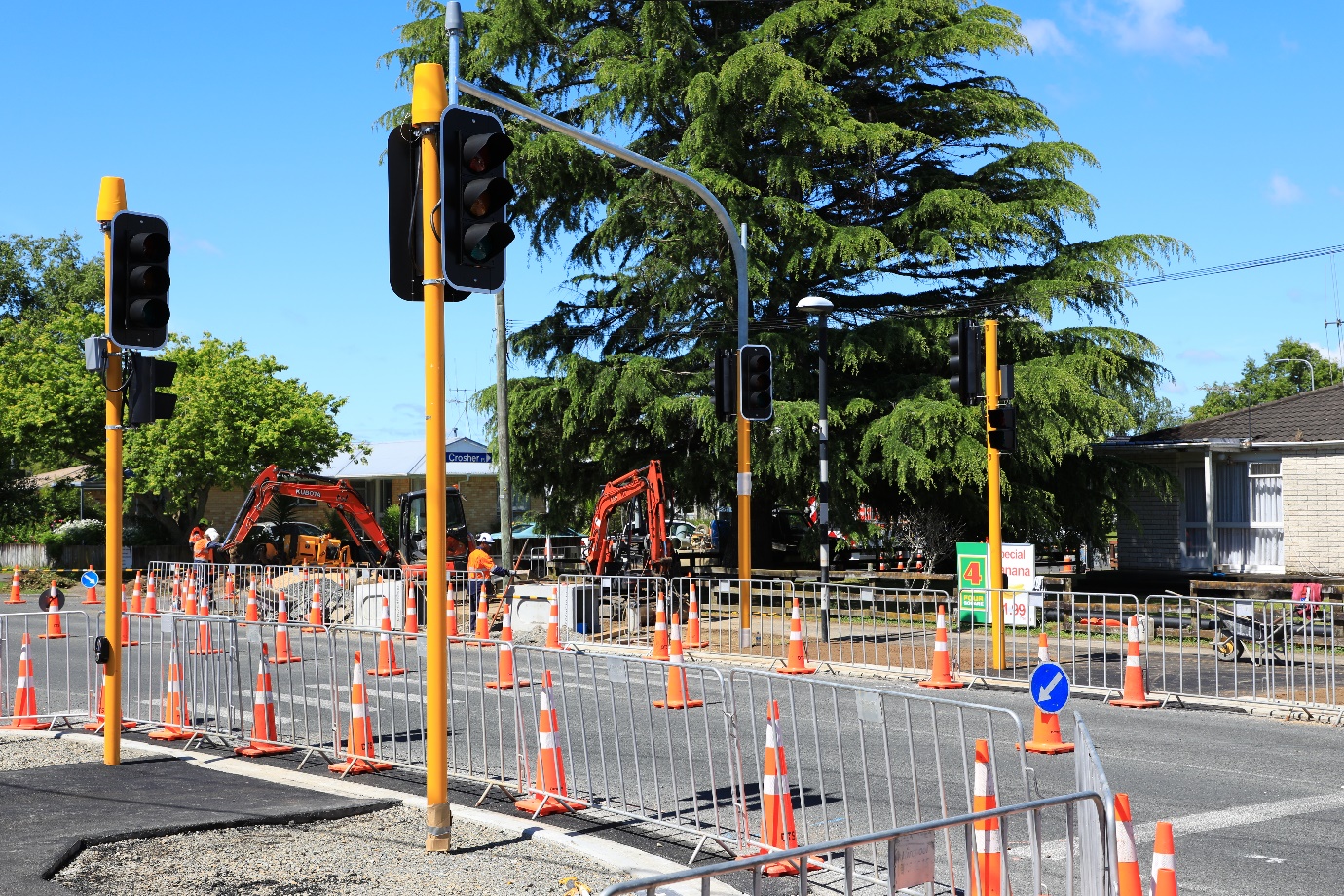 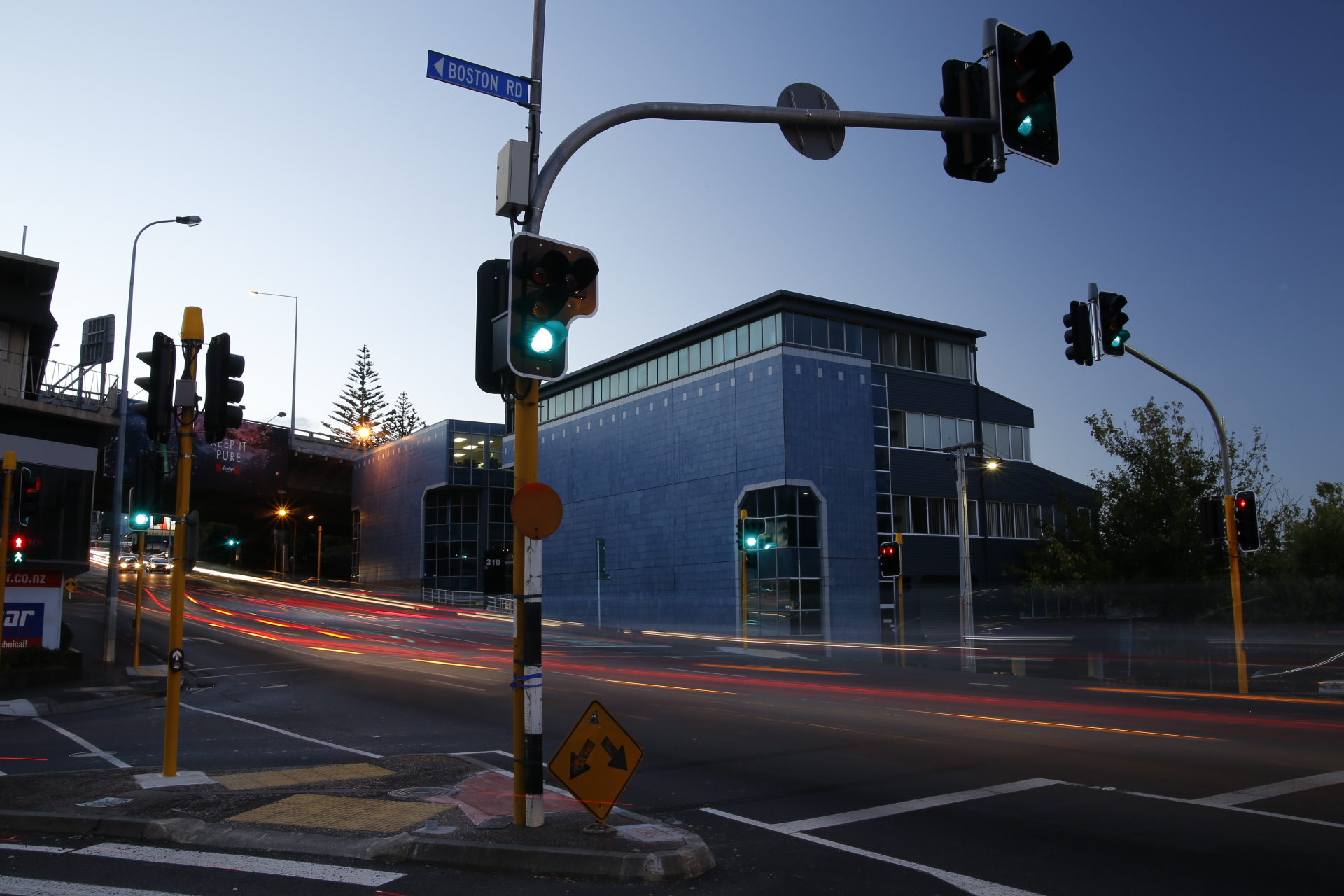 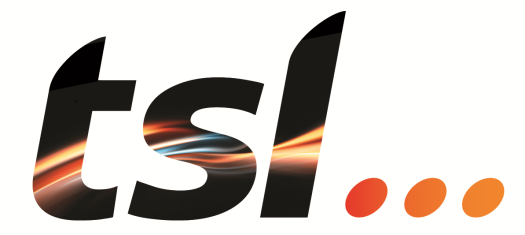 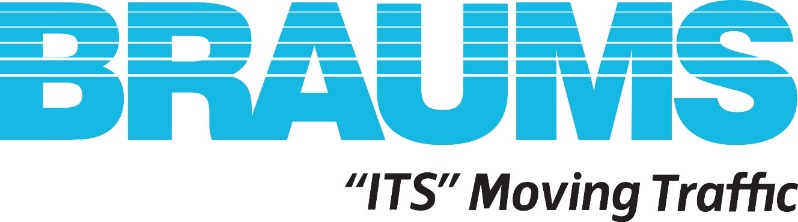 Best Technology. Best Service. 
Your Solution Focused Team.
www.trafficsys.co.nz